Nonparametric Methods for Comparing Survival Distributions
Comparison of Two Survival Distribution
n1=Patients who receive treatment 1

	n2=Patients who receive treatment 2

x1,x2,……xr1 =r1 Failure observations in group 1

	xr1+1,……xn1 =n1-r1 Censored observations in group 1

y1,y2,……yr2 =r2 Failure observations in group 1

	yr2+1,……yn2 =n2-r2 Censored observations in group 2
Hypothesis
Wilcoxon Test
The Wilcoxon test
weights the observed number of events minus the expected number of events by the number at risk across the event times
can be biased if the pattern of censoring is different between the groups.
4
Gehan’s Generalized Wilcoxen Test
Computation of R1i
Rank from left to right omitting censored observations
Assign next higher rank to censored observations
Reduce the rank of tied observations to the lower rank for the value
R1i
Computation of R2i
Rank from right to left
Reduce the rank of tied observations to the lowest rank for the value
Reduce the rank of censored observations to 1
R2i
Ui=R1i- R2i
Gehan’s Generalized Wilcoxen Test
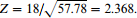 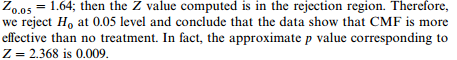 Cox Mantel Test
Arrange survival time in ascending order for two groups together
Compute mi 
Where mi is the no. of failure times equal to ti,or multiplicity of ti .So that
R(t)=risk set at time t (whose failure times are at least t)
                       be the n
o. of patients in R(t) that belongs to group 1 and 2
      is the proportion of ri That belongs to group 1
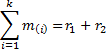 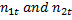 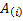 Cox Mantel Test
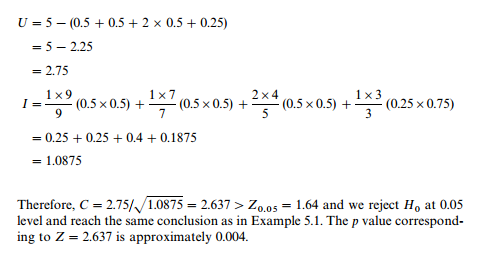 Log-Rank Test
The log-rank test
tests whether the survival functions are statistically equivalent
is a large-sample chi-square test that uses the observed and expected cell counts across the event times
has maximum power when the ratio of hazards is constant over time.
13
Log-Rank Test
Arrange survival times of both samples in ascending order together
Compute mi and ri for uncensored observations only
Take ratio of mi /ri 
Compute 

Calculate wi scores suggested by Peto and Peto
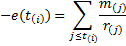 Log-Rank Test
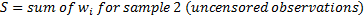 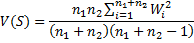 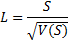 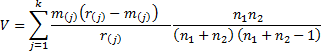 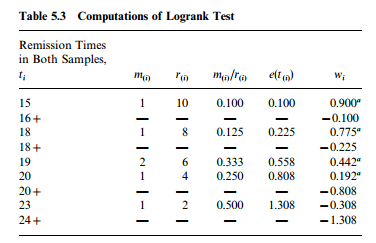 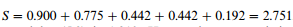 V(S)=1.210
L =2.751/ 1.210=2.5
p=0.0064
Log-rank test
Log-rank test is just a Cochran-Mantel-Haenszel chi-square test!
Anyone remember (know) what this is?
17
Event
No Event
Group 1
a
b
Group 2
c
d
CMH test of conditional independence
K Strata = unique event times
Nk
Event
No Event
Group 1
a
b
Group 2
c
d
CMH test of conditional independence
K Strata = unique event times
Nk
Event
No Event
Group 1
a
b
Group 2
c
d
Why is this the expected value in each stratum?
Variance is the variance of a hypergeometric distribution
CMH test of conditional independence
How do you know that this is a chi-square with 1 df?
Log-rank versus Wilcoxon Test
Log-rank test
is more sensitive than the Wilcoxon test to differences between groups in later points in time.
Wilcoxon test
is more sensitive than the log-rank test to differences between groups that occur in early points in time.
21